Моя малая Родина
(Региональный компонент)
национальный праздник п. Саранпауль 
"День оленевода"
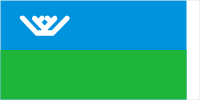 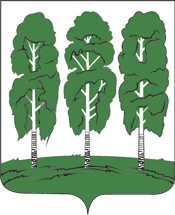 Цель: Формировать понятие «Малая Родина», расширять знания детей о родном крае традициях.
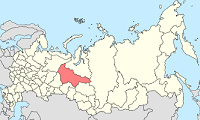 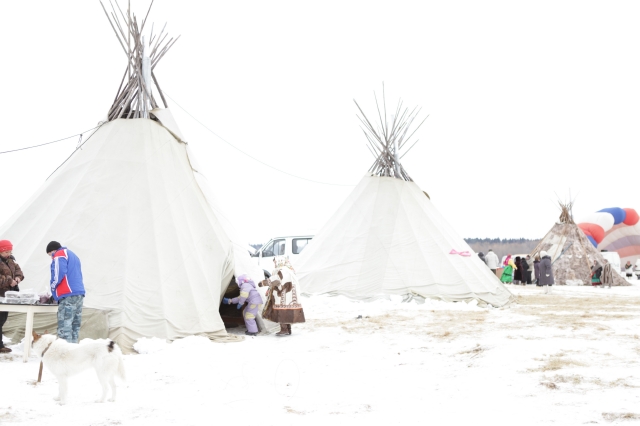 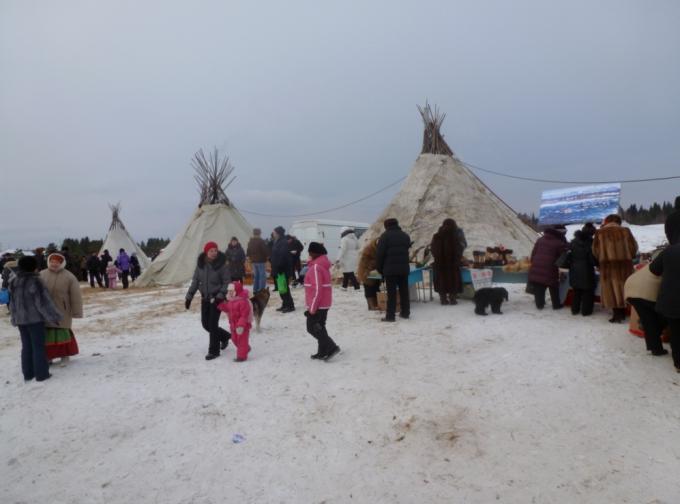 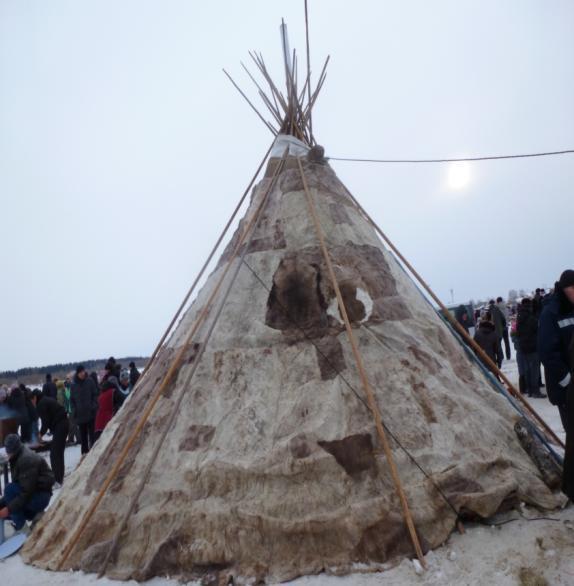 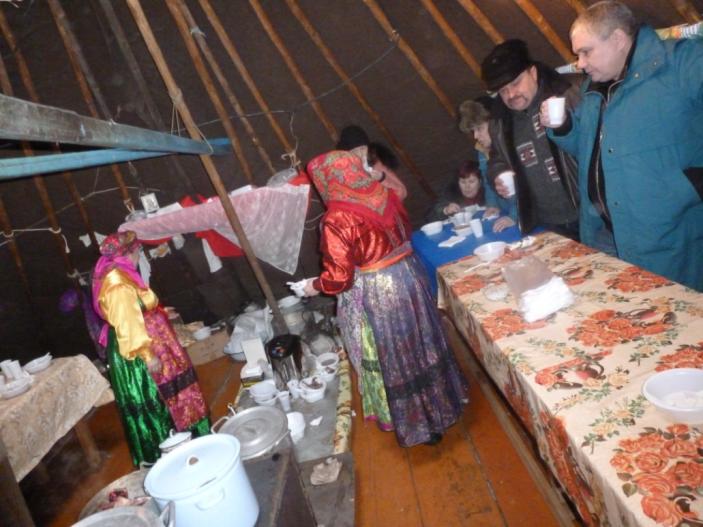 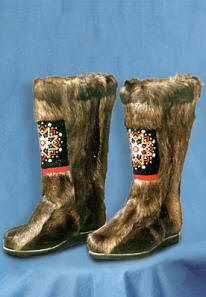 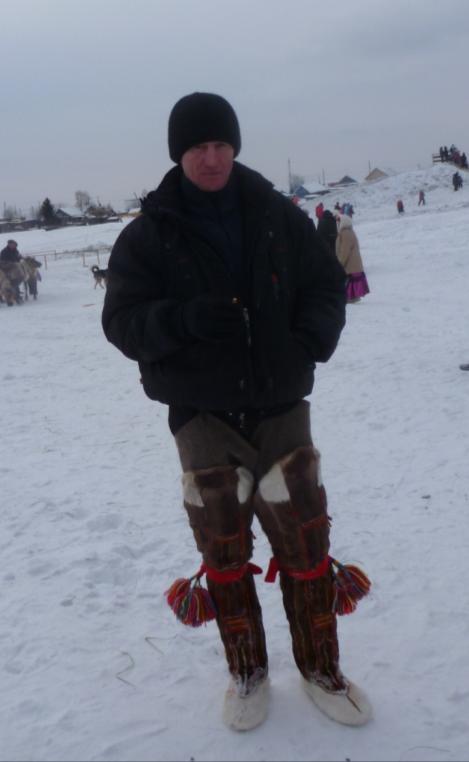 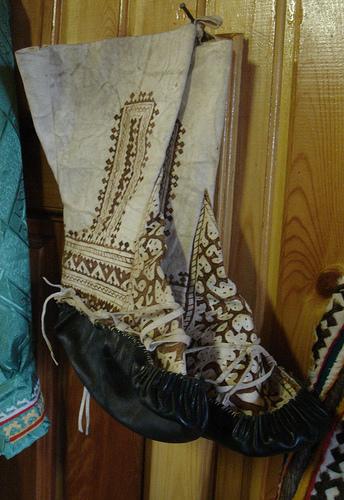 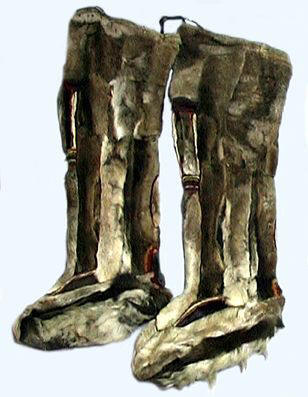 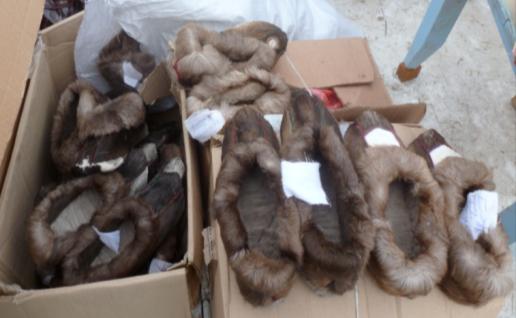 Обувь из оленьей шкуры
Национальная одежда коми-зырян
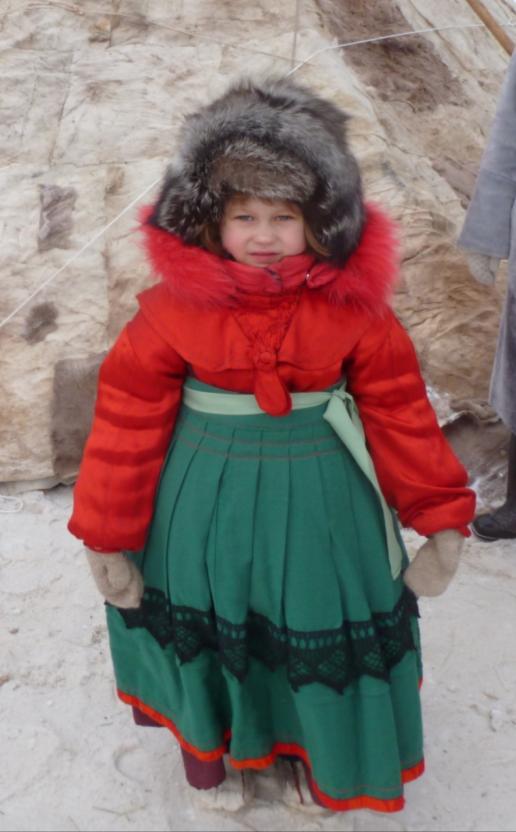 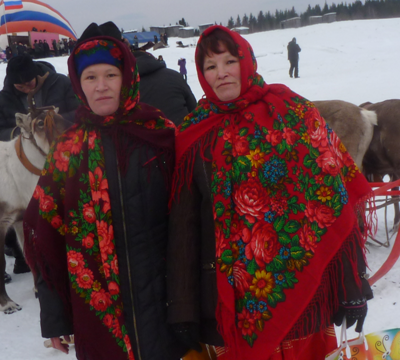 Национальная одежда  ханты
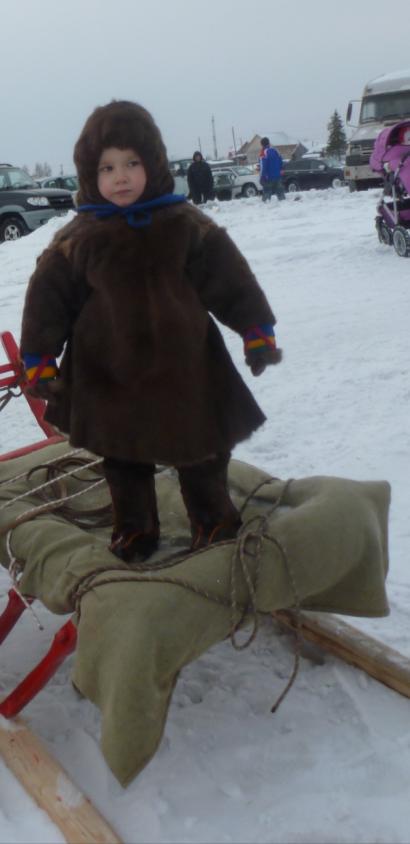 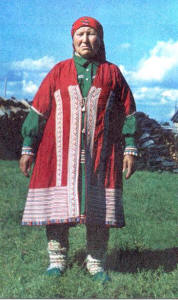 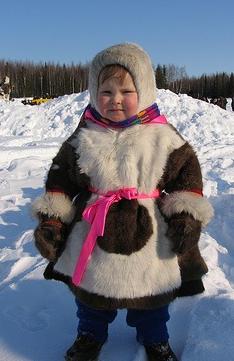 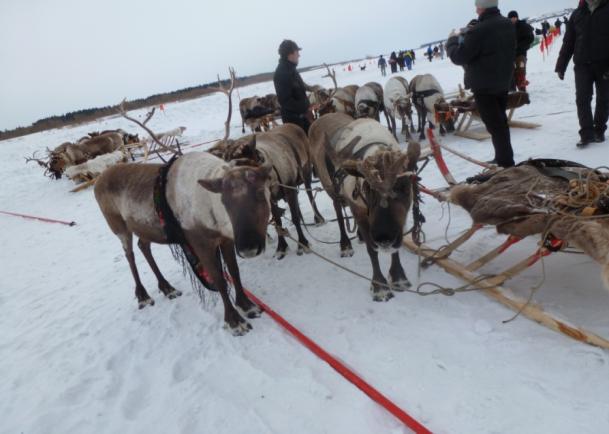 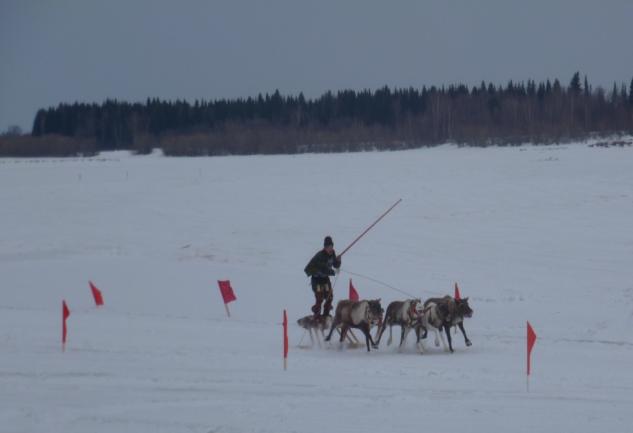 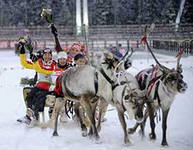 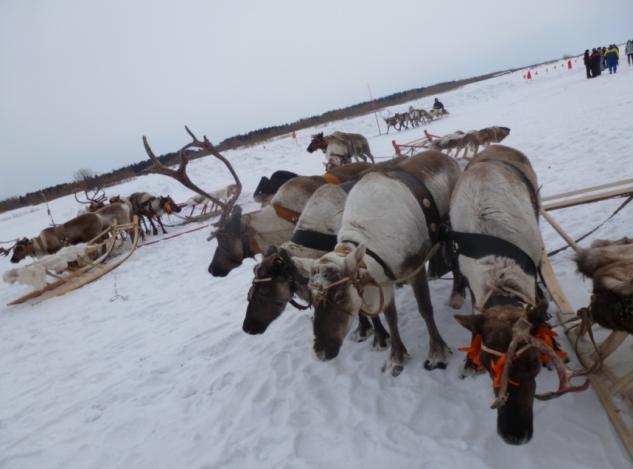 Национальная игра «Прыжки через нарты»
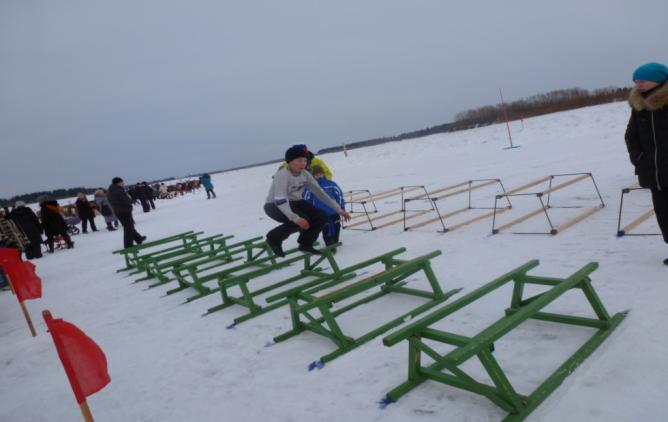 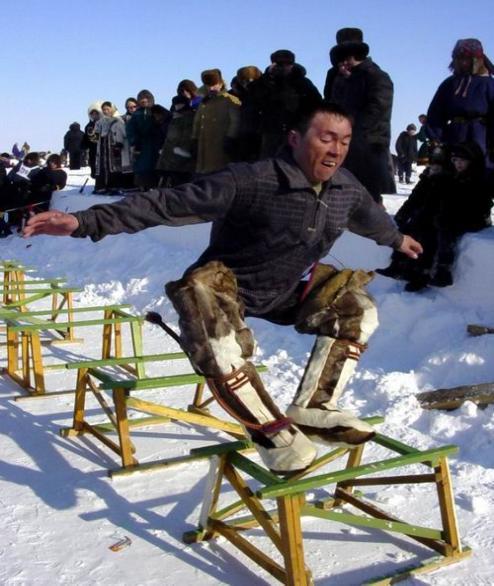 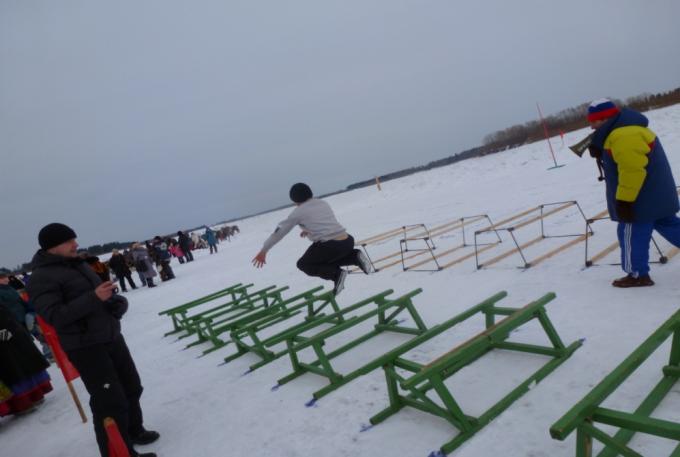 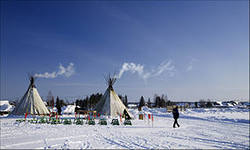 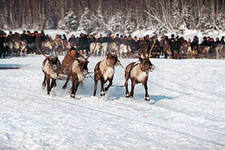 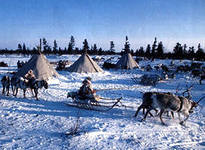 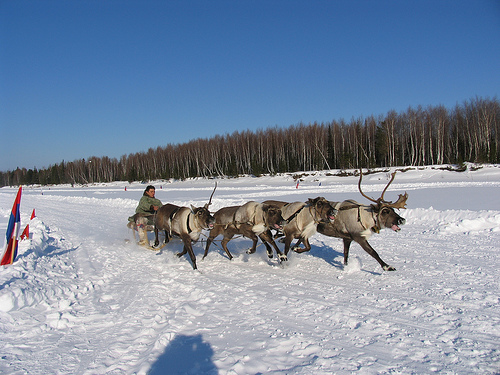 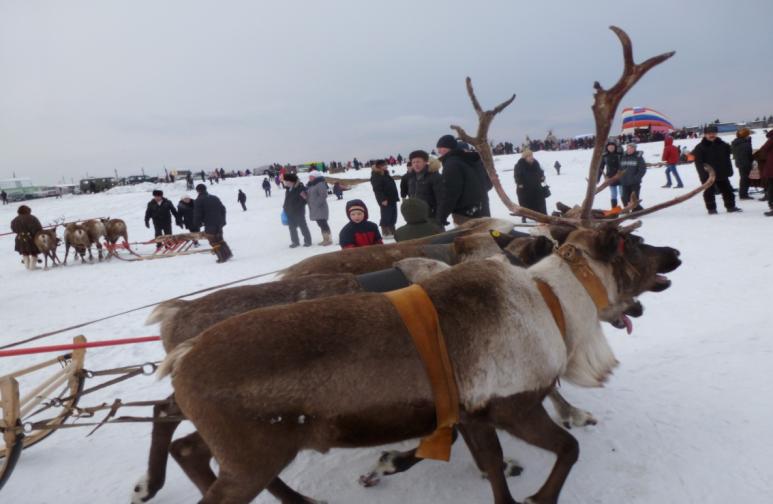 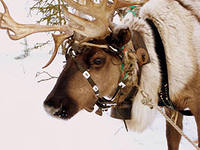 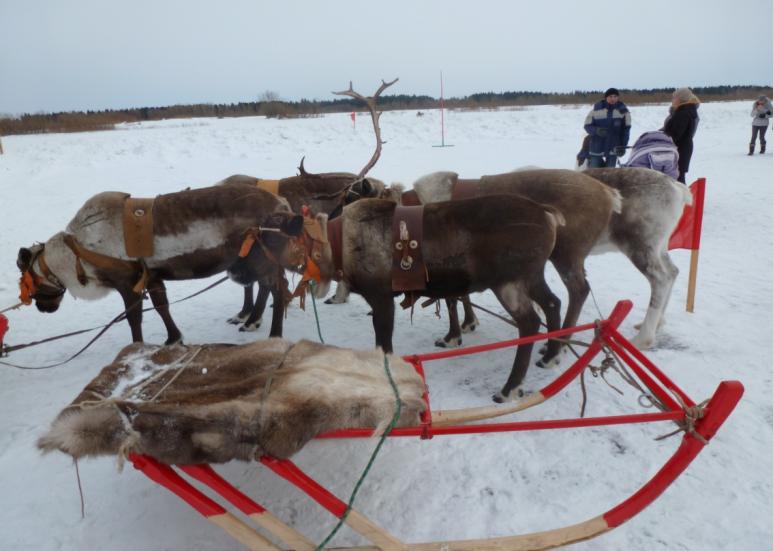 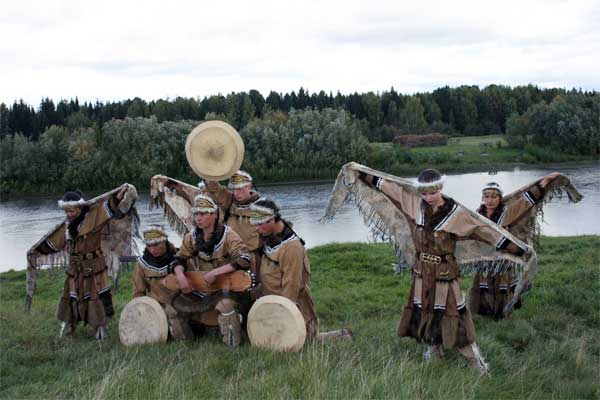 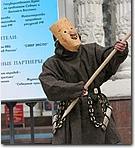 Национальный праздник «Вороний день»
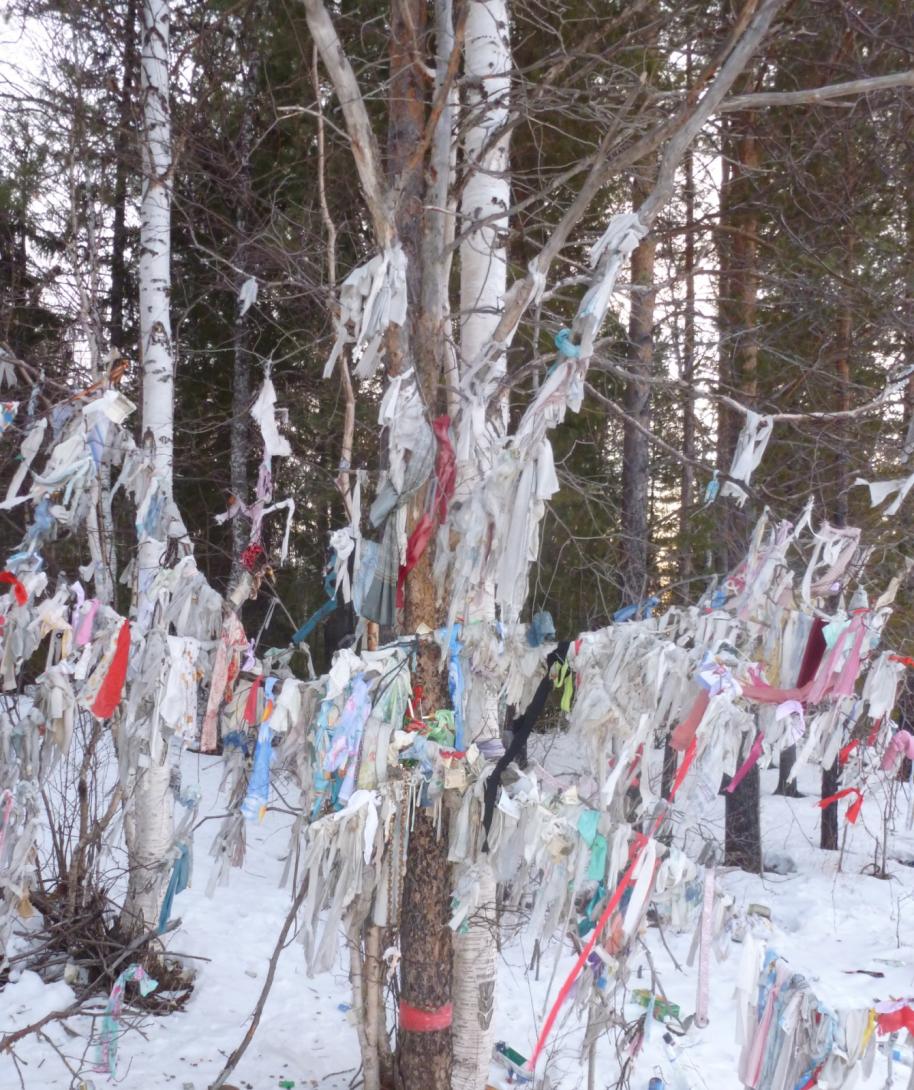 дерево счастья
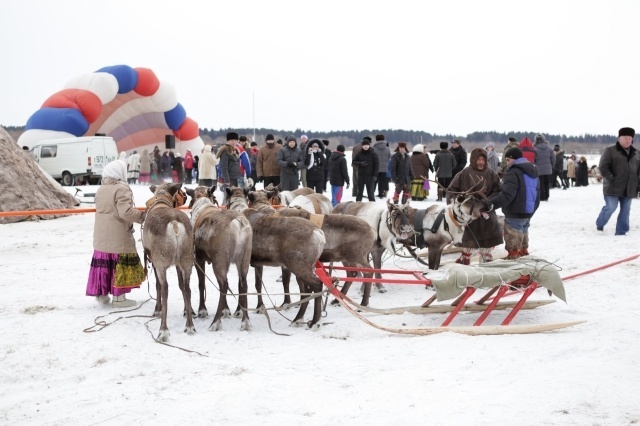